Föräldramöte inför säsongen 2023Arnäs IF F-15
230503
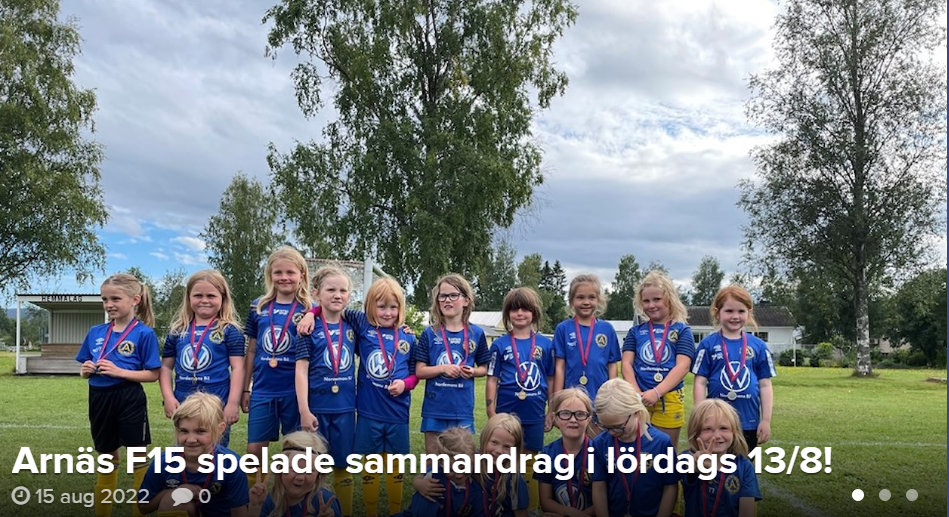 Läget för säsongen 2023
23 tjejer
4 ledare

Matchvärd (1/match)
Linjedomare
Lagledare
Anläggningsansvarig
Fikaansvarig
Träningstider (nu):
Onsdagar 16:45-17:45
Söndagar 11:00-12:00
Kommunikation:
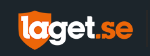 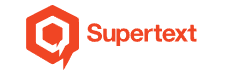 Fikaansvarig
Lagledare
Vad förväntas:
Ha koll på basinventarier, ex. 
      muggar, servetter etc
Ta emot swish-betalningar och överföra till klubbkonto (bokförs sedan på F-15)
Vid hemmamatcherna kommer ett rullande schema upprättas för bakning av tex två långpannor el liknande
Vad förväntas:
Fixa domare
Boka plan
Bjuda in motståndarlag
Se till att det finns bollar
Matchvärdsutbildning
Datum: 	Måndag 15/5
Tid: 		18:30-20:00
Plats: 		Human Resurs Arena
Vad förväntas:
Hälsa domare och 
motståndarlag välkomna
Vara linjedomare + fixa en till
Rullande schema bland föräldrar, byte görs själva vid behov
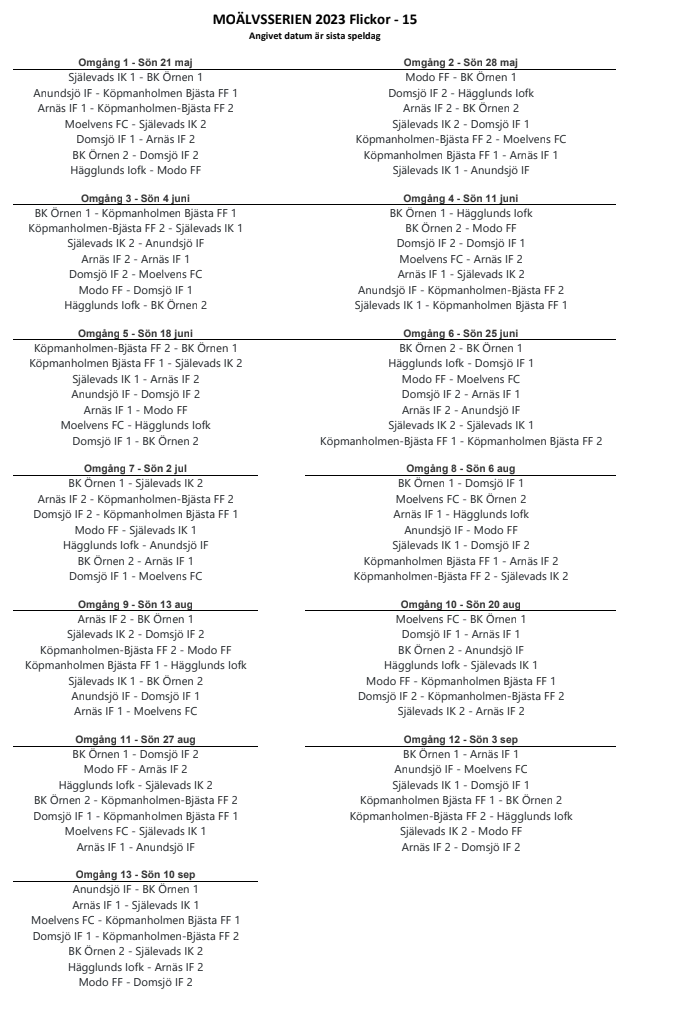 Sommar-uppehåll!
Lagen
Kommer göra grupper à 3-4 tjejer
Rotera dessa
Spela med olika
Matchkläder- varje spelare har en uppsättning hela säsongen som föräldrarna ansvarar över
Arnäs 1
Arnäs 2
Kostnader
Medlemsavgift: 500 kr
Deltagaravgift: 600 kr
Beting tillkommer, oklart exakt summa i dagsläget
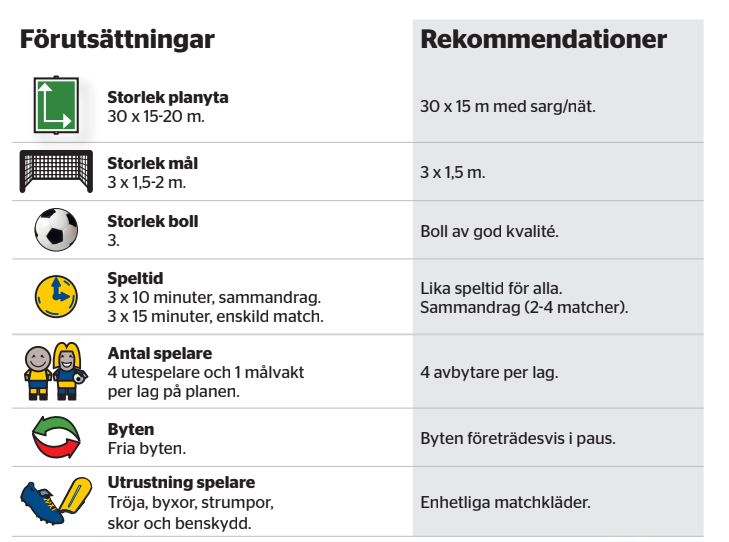 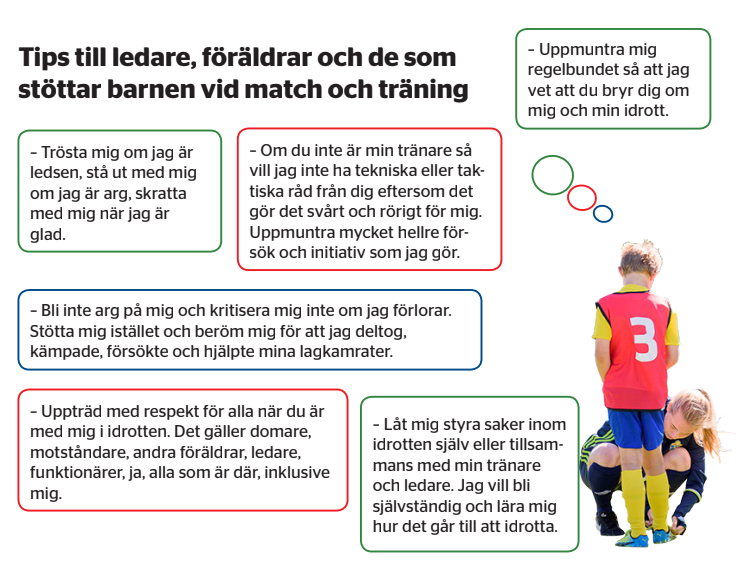 Övriga frågor & Kommentarer?